ENSEIGNER LA COMPREHENSION EN LECTURE
Temps 1
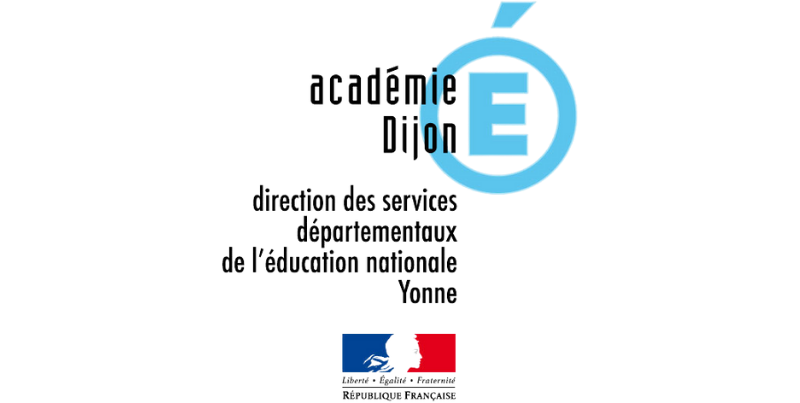 Circonscription de Joigny-Centre-Yonne
Animation pédagogique Français 2022-2023 
(réseaux d’écoles par cycles)
1
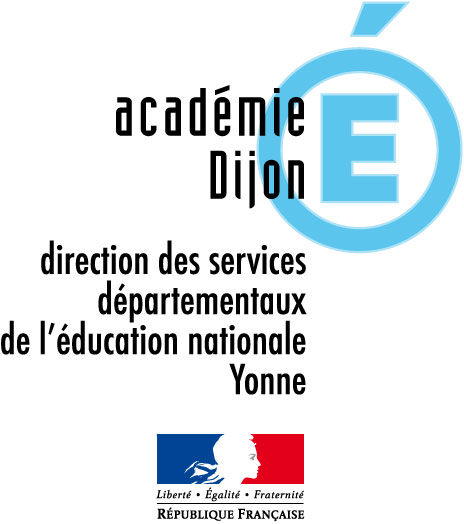 AVANT-PROPOS
Rôle du référent de réseau : 

Prévoir l’organisation matérielle nécessaire au travail en réseau (mise à disposition d’une salle dans son école avec vidéoprojecteur et enceinte pour diffusion du son)
Réceptionner et projeter le diaporama conçu par le Groupe Départemental Français
Prendre en note les éléments recueillis au sein du réseau pour compléter la synthèse
Renvoyer la synthèse au groupe et au secrétariat de circonscription
Renvoyer la fiche d’émargement
Remarque : Le référent de réseau n’a pas ni le rôle d’animateur ni le rôle de formateur. Les enseignants interviennent librement pour prendre la parole et participer aux échanges.
2
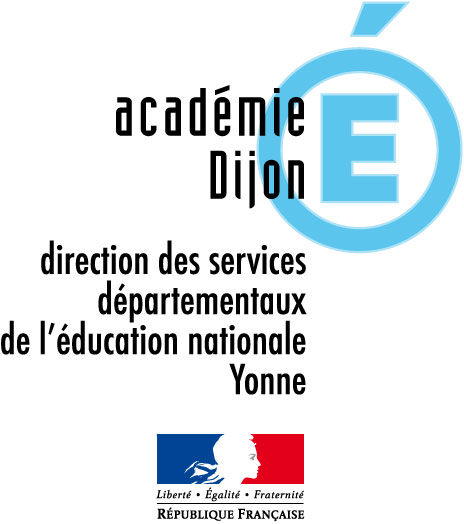 RAPPEL DE L’ORGANISATION GENERALE
1er temps de formation (3h) : En réseau
Echanger autour des pratiques d’enseignement de la compréhension dans les classes
Découvrir un dispositif d’enseignement de la compréhension : La lecture Pas à pas (démarche et fondements théoriques)
Eclairages théoriques en lien avec le guide
                                                                         La Compréhension au CM
                                                          (envoyé à toutes les écoles en Janvier 2022)
	
2ème  temps de formation (3h) : En autonomie
- Pour aller plus loin : Appropriation de ressources sur digipad
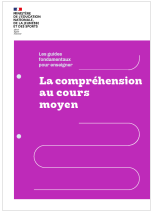 3
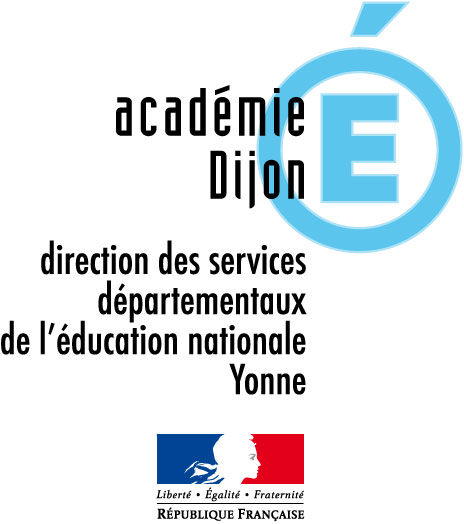 Pour se connaitre un peu…
Petit tour de table…
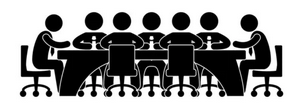 4
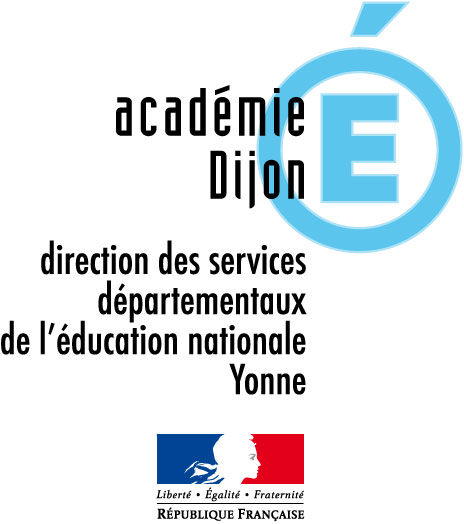 Présentation de quelques pratiques…
Quand?
Comment enseignez-vous la compréhension dans vos classes ?
Quels supports?
Comment?
Quelles méthodes?
Séances dédiées?
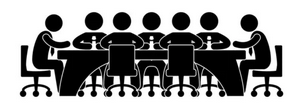 5 min de réflexion individuelle à l’écrit
Mutualisation
Remarque : N’hésitez pas à présenter les avantages et les limites des méthodes que vous utilisez ou que vous avez déjà testées …
5
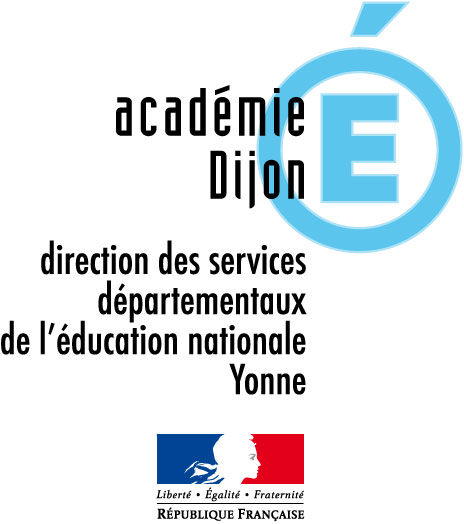 PRESENTATION D’UNE DEMARCHE
La suite de la matinée est organisée autour d’une démarche d’enseignement de la compréhension proposée par Marie-France Bishop
sur le site de l’Ifé (Institut Français de l’Education) :
La lecture Pas à pas
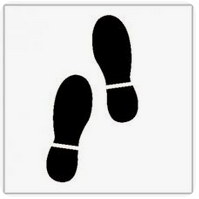 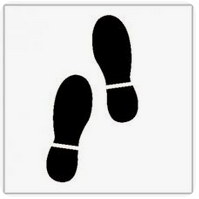 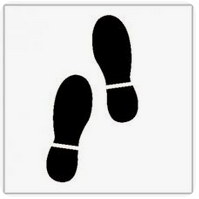 6
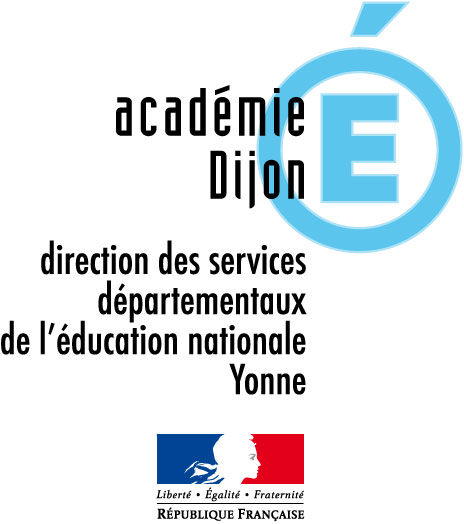 PRESENTATION D’UNE DEMARCHE
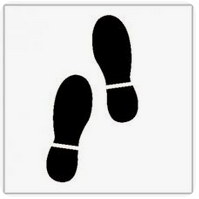 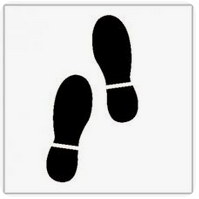 La lecture Pas à pas…
D’après Marie-France Bishop
Proposition de fiche de préparation :
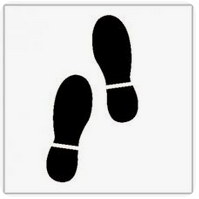 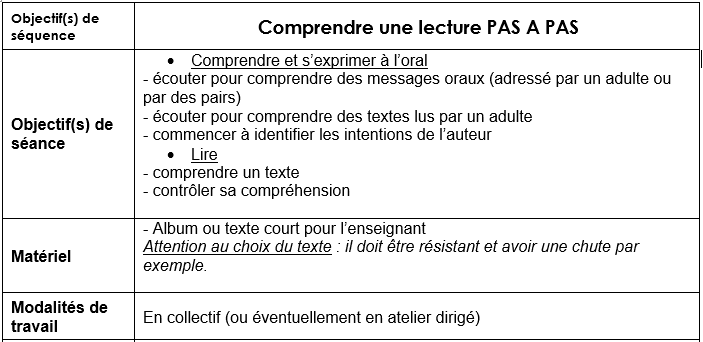 ou tapuscrit
7
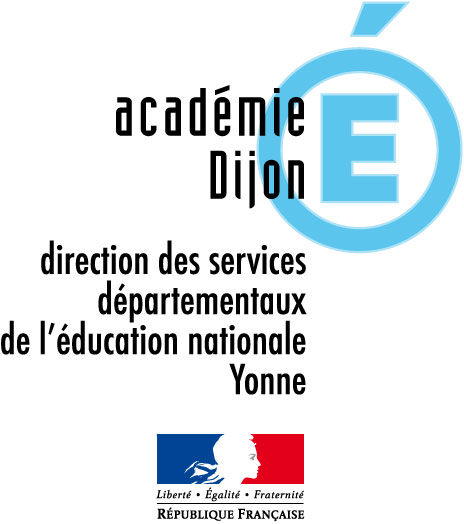 PRESENTATION DE LA DEMARCHE Pas à pas
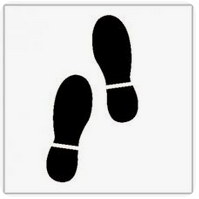 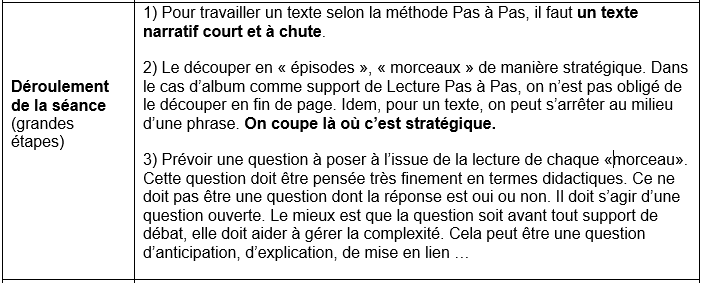 Ce point fera l’objet d’un développement au cours de la matinée.
8
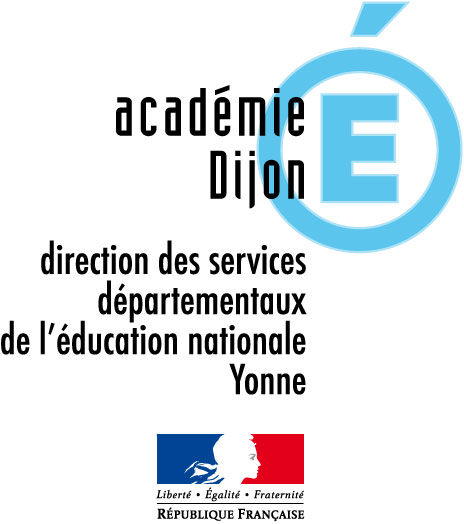 PRESENTATION DE LA DEMARCHE Pas à pas
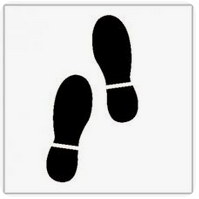 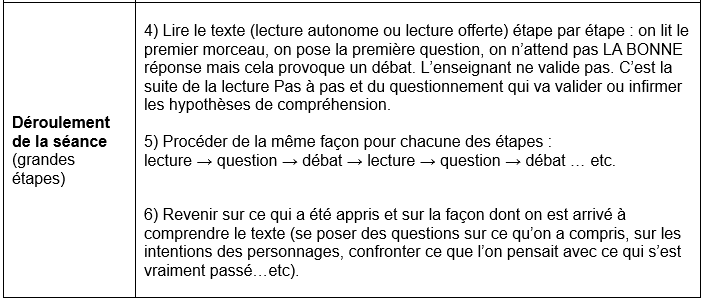 Remarque : Les nouvelles de Bernard Friot sont tout à fait adaptées à cette démarche par exemple.
Quelques tapuscrits figureront dans les ressources à s’approprier dans le Digipad du temps 2.
9
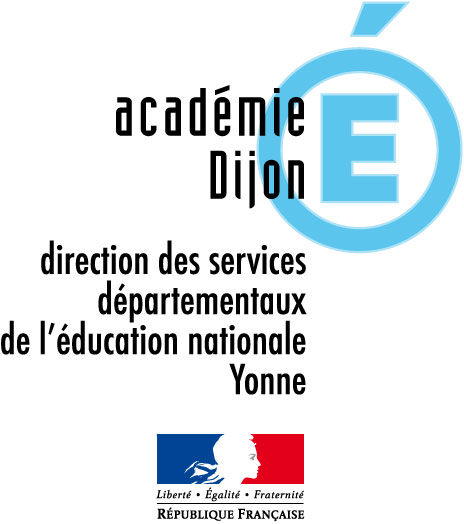 LA DEMARCHE Pas à pas
TITRE
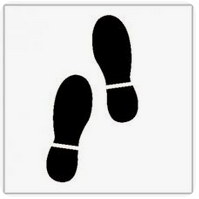 Connaissiez-vous cette démarche?
L’avez-vous déjà mise en œuvre?



Si oui, partagez votre expérience.
Si non, quels sont les intérêts de cette démarche 
selon vous?
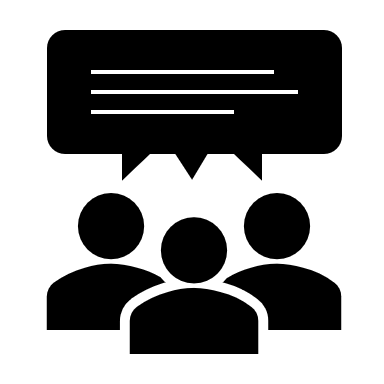 10
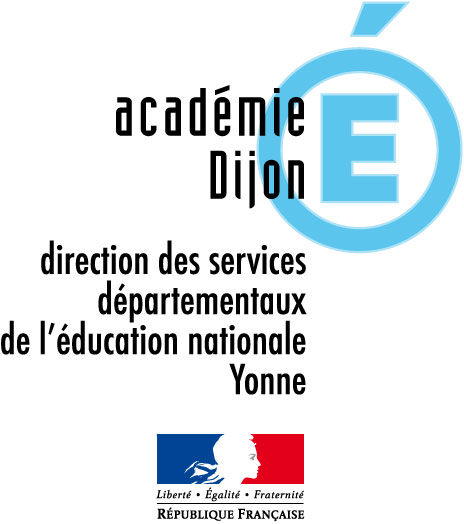 LA DEMARCHE Pas à pas
TITRE
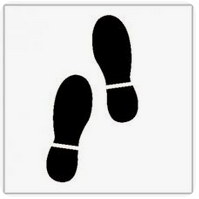 Quelques apports théoriques sur l’intérêt de cette démarche
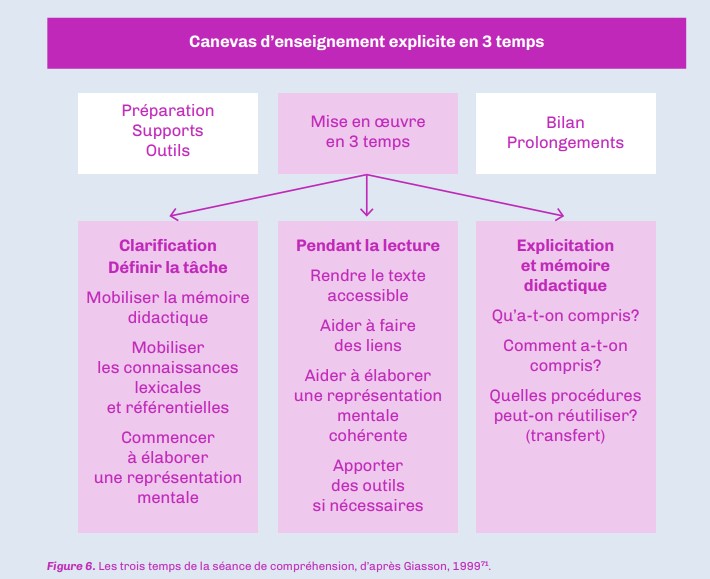 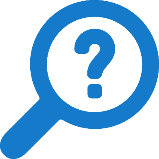 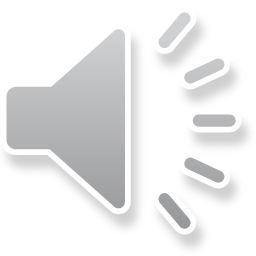 Ce que permet la lecture Pas à pas
Les étapes d’une séance de compréhension en classe
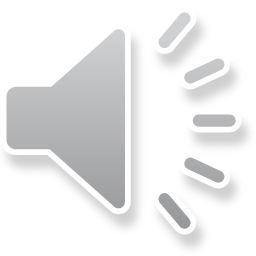 Remarque : 
Les fondements théoriques de ce guide sont valables de la maternelle au cycle 3.  
Les séances proposées peuvent aussi faire l’objet d’une transposition du cycle 3 au cycle 2.
11
Source : Guide « La compréhension en cours moyen »
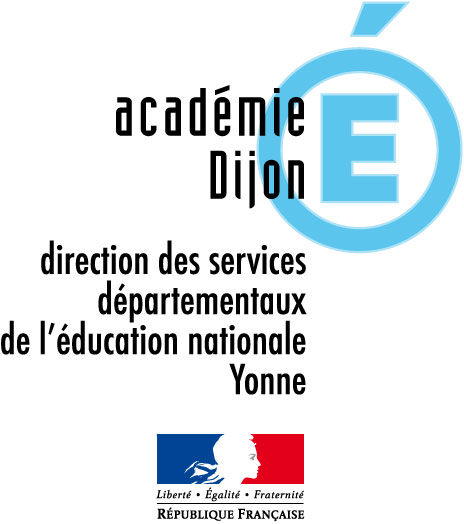 LA DEMARCHE Pas à pas
TITRE
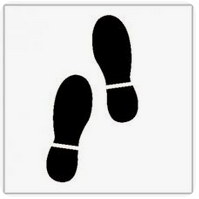 Construire la compréhension, c’est construire 2 types d’habiletés :
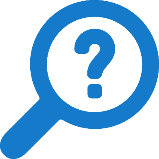 C’est une démarche d’enseignement de la compréhension qui permet d’engager :
Des connaissances et des habiletés fondamentales ;

Des habiletés de traitement du texte / discours continu.
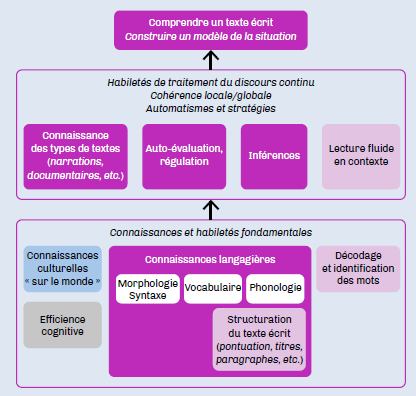 Elle est basée sur  :
un enseignement régulier, structuré, guidé, explicite, conjoint à celui de l’étude de la langue ;

le plaisir chez l’élève.
Elle permet aux élèves de se représenter clairement ce qui est écrit/entendu à partir de diverses indications (lexicales, grammaticales ou perceptives), à en saisir le concept afin de communiquer, de raisonner, d’agir.
Ces compétences de compréhension peuvent être construites à partir de textes lus ou de textes entendus.
12
Source : Guide « La compréhension en cours moyen » p12
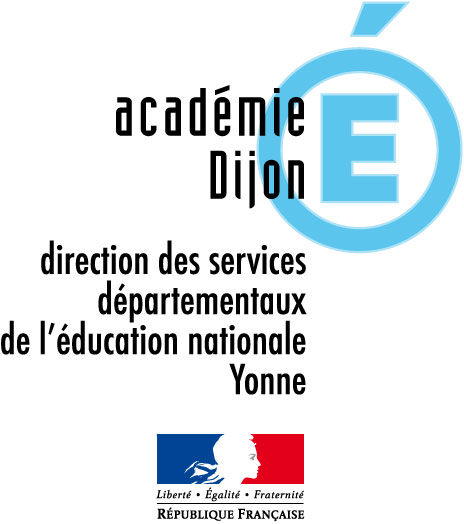 TITRE
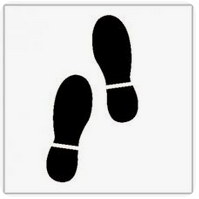 Mise en situation 1 : Pas à pas à partir du Petit Chaperon rouge
La question posée est représentée par
Voici le découpage que l’on pourrait proposer pour une lecture Pas à pas de l’histoire du PCR :
Lecture de l’extrait jusqu’aux avertissements de la maman
Lecture jusqu’au moment où le loup surgit
Lecture jusqu’au moment où le loup demande au PCR où habite la grand-mère
Lecture jusqu’à la rencontre 2 du loup chez la grand-mère
Lecture jusqu’à « c’est pour mieux te manger! »
Et oui… dans cette version, pas de chasseur ni bûcheron…
Le conte a ici été découpé à des nœuds de l’histoire pour permettre une ou deux questions qui favorisent les échanges. 
Quels types de questions poseriez-vous?
Trouvez un ou deux exemples pour chaque          .
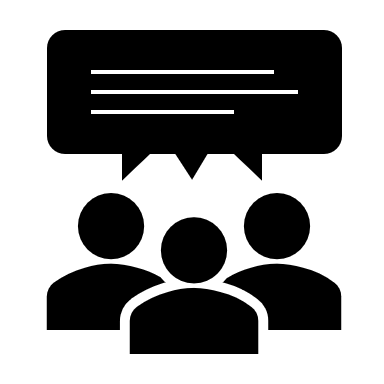 13
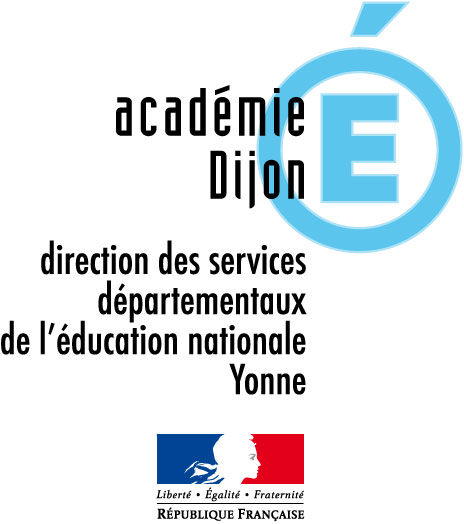 TITRE
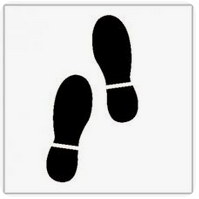 Mise en situation 1 : à partir du Petit Chaperon rouge
Quelques exemples de questions à poser :
Pourquoi la maman prévient-elle sa fille?
Que va faire le loup?
Que peut bien vouloir le loup?
Que va faire le PCR?
Où est le loup?
14
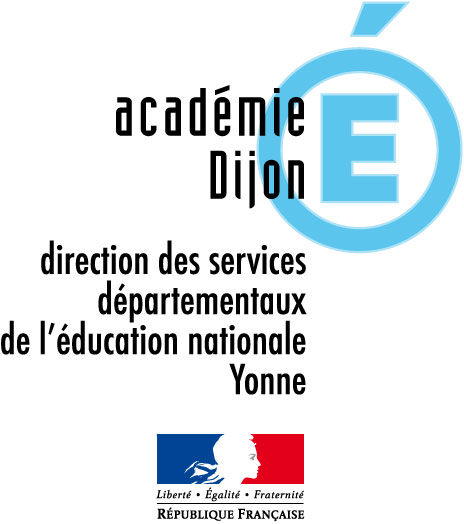 LA DEMARCHE Pas à pas
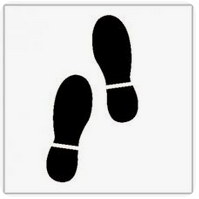 Comment les questions sont-elles été définies d’après Marie-France Bishop ?
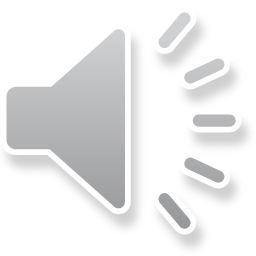  des questions portant sur la compréhension du texte
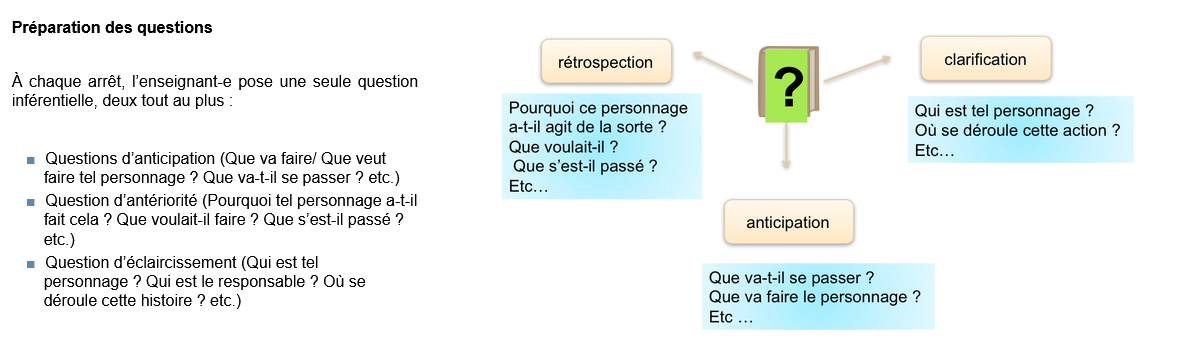 L’enseignant prévoit 1 ou 2 questions pour chaque fragment.
Les questions possibles peuvent être de 3 types :

Questions d’anticipation

Question de rétrospection

Question de clarification
Source : IFÉ
15
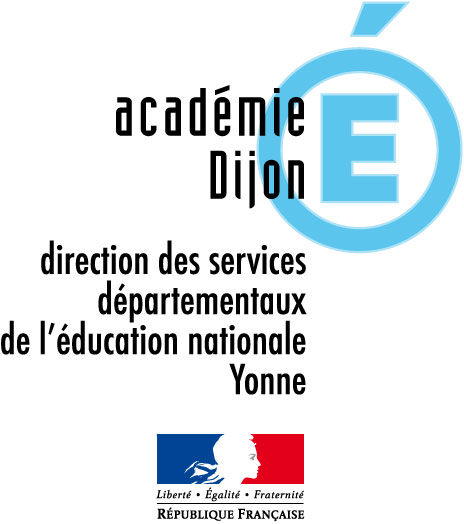 LA DEMARCHE Pas à pas
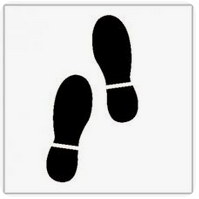 Mettons-nous en situation d’une construction de séance à partir de la démarche Pas à pas…
16
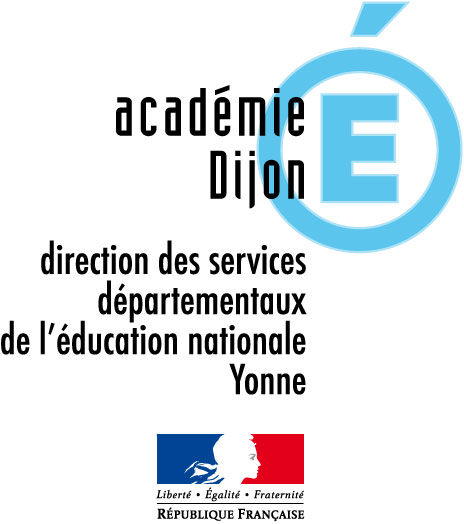 PREPARATION, SUPPORTS, OUTILS
Pour mettre en œuvre la démarche lecture Pas à pas, 
au préalable il faut :
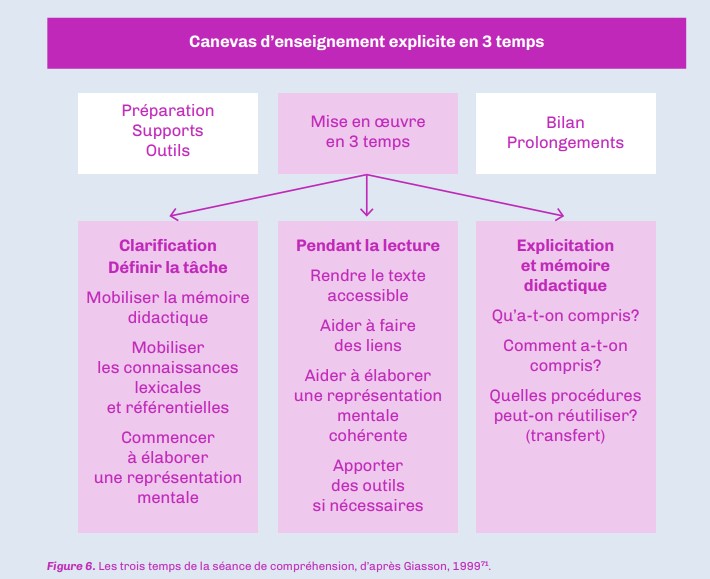 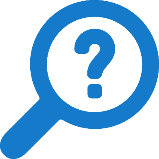 Définir les objectifs
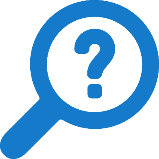 Choisir le texte
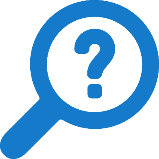 Fragmenter le texte
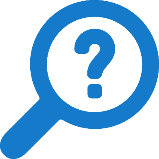 Définir les questions posées pour chaque fragment
Source : Guide « La compréhension en cours moyen »
17
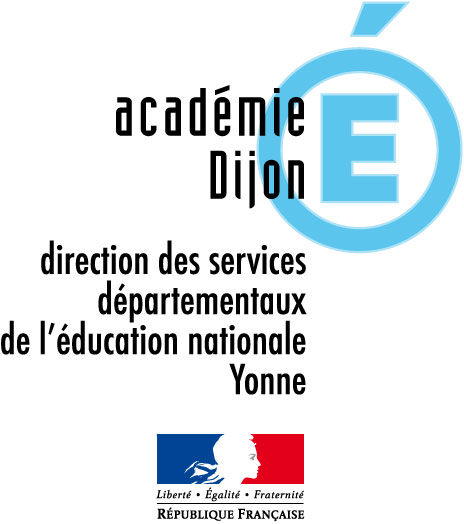 LA DEMARCHE Pas à pas
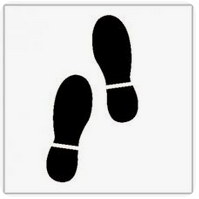 Etape 1 : Définir les objectifs
18
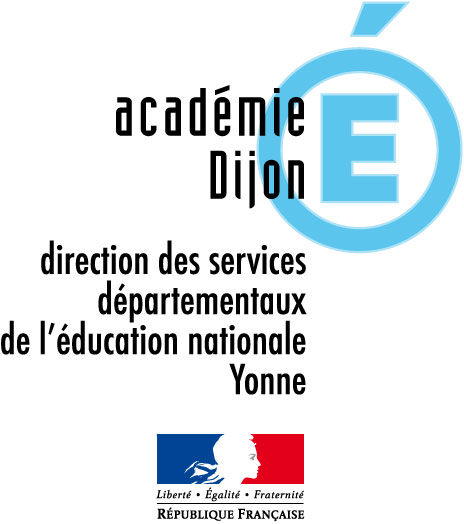 PREPARATION, SUPPORTS, OUTILS
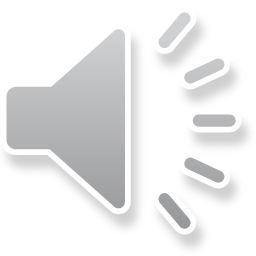 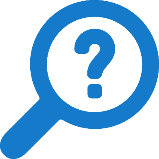 Quels objectifs vise-t-on avec la lecture Pas à pas ?
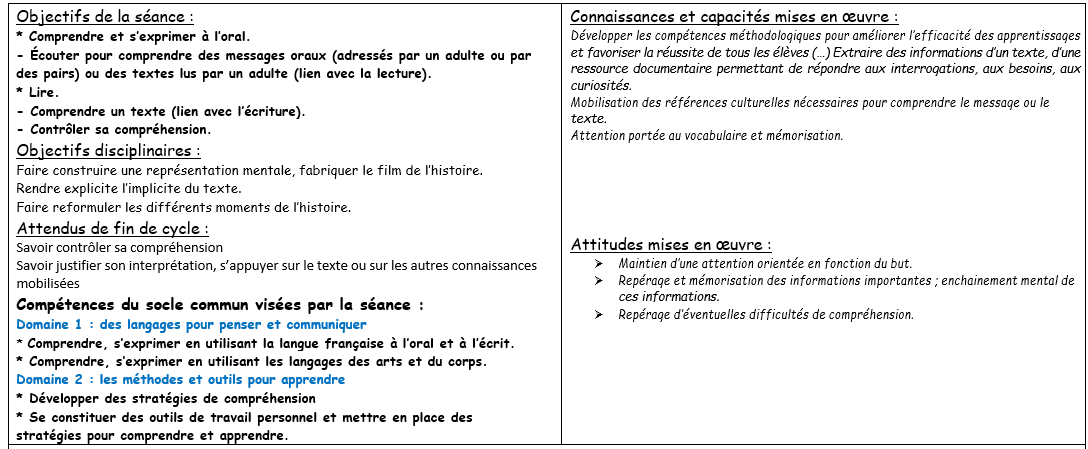 La séquence complète et les documents supports de la formation vous seront envoyés à l’issue du temps 1 dans vos écoles respectives.
19
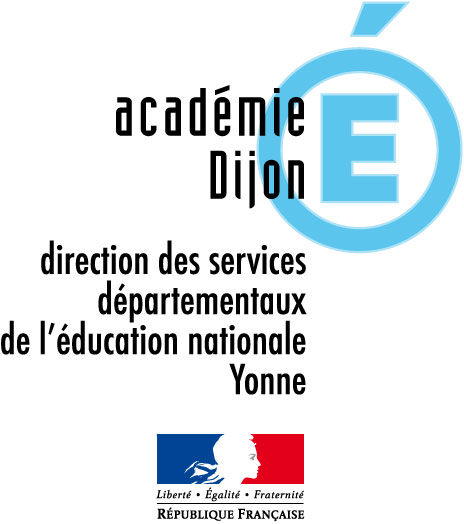 LA DEMARCHE Pas à pas
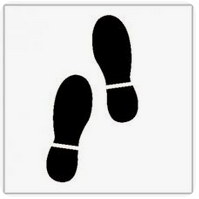 Etape 2 : Choisir le texte
20
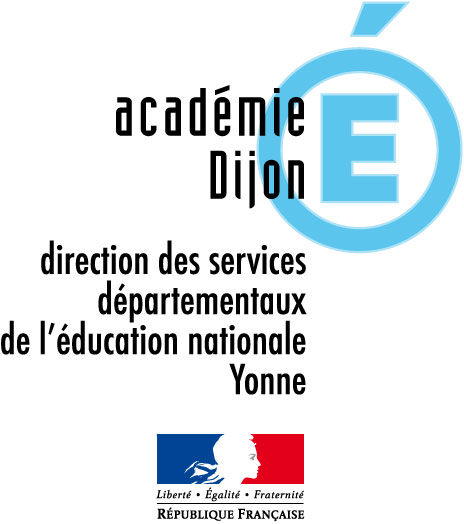 PREPARATION, SUPPORTS, OUTILS
Comment choisissez-vous les textes travaillés 
avec vos élèves ?
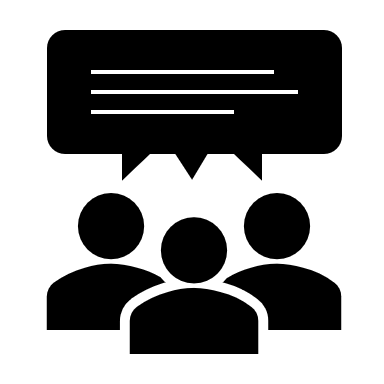 21
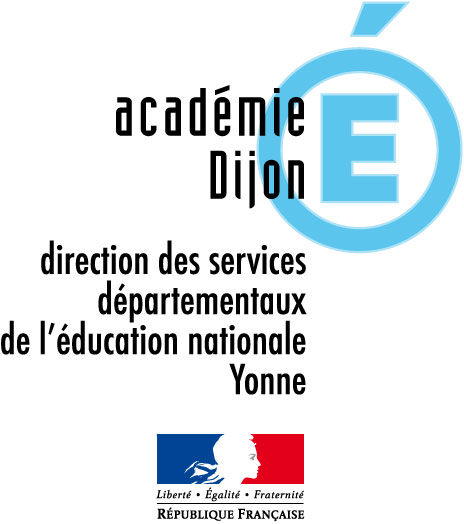 PREPARATION, SUPPORTS, OUTILS
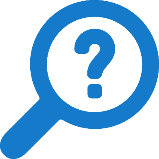 Comment choisir le texte d’après les travaux de Bishop?
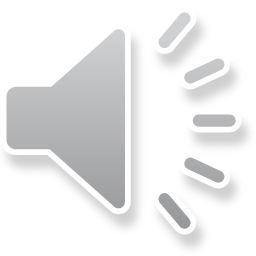 Pour les élèves, se demander :
Pour les enseignants, se demander :
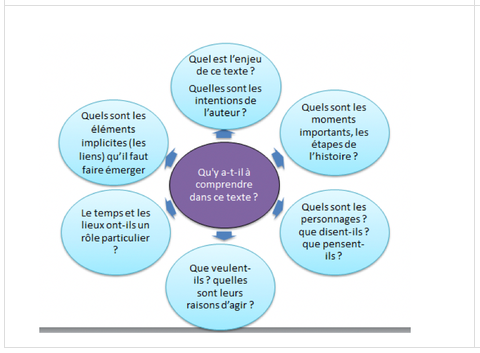 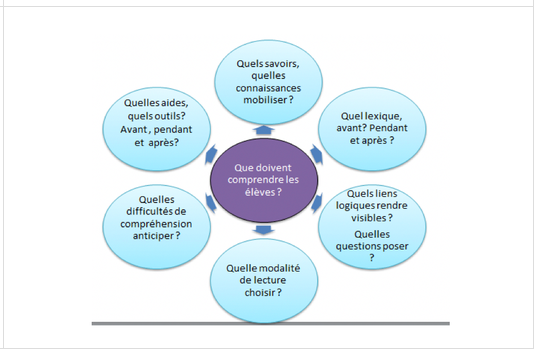 22
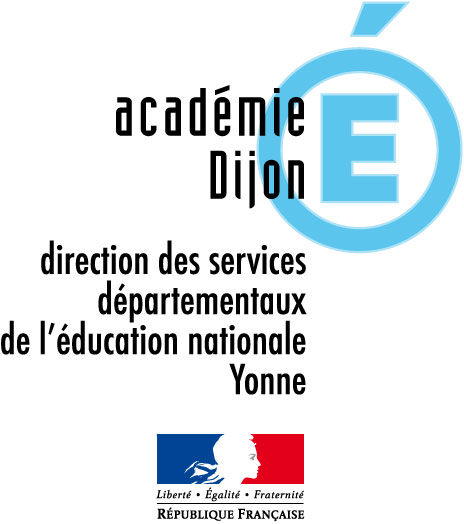 Mise en situation 2 : à partir d’une fable (Le Lion et le vieux lièvre)
Le Lion et le vieux lièvre
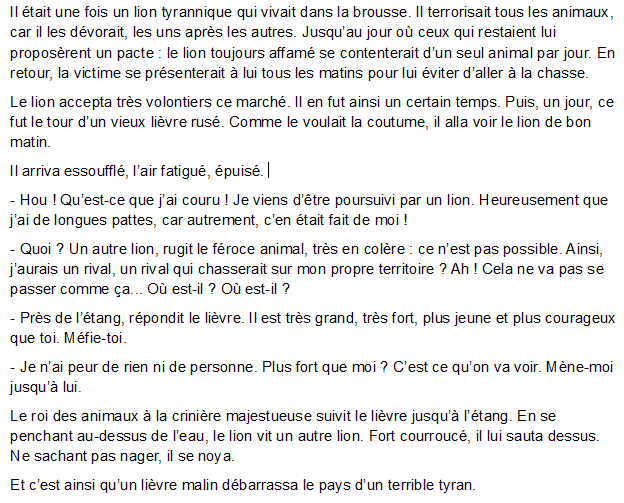 Lire le texte choisi pour cette séquence.
Remarque : Ce document a également été transmis par mail pour une meilleure lisibilité.
Vous pouvez basculer sur le document annexe si vous le souhaitez.
23
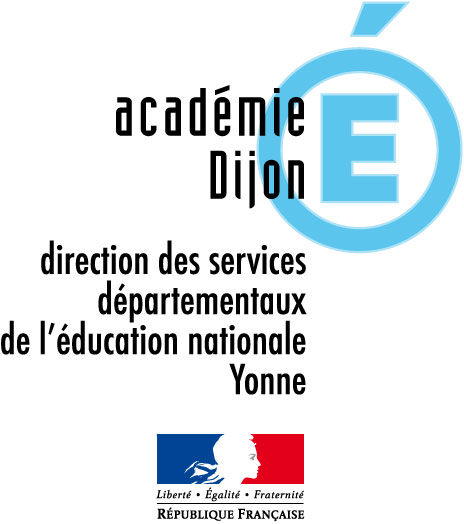 Mise en situation 2 : à partir d’une fable (Le Lion et le vieux lièvre)
Etape 3 : Fragmenter le texte
24
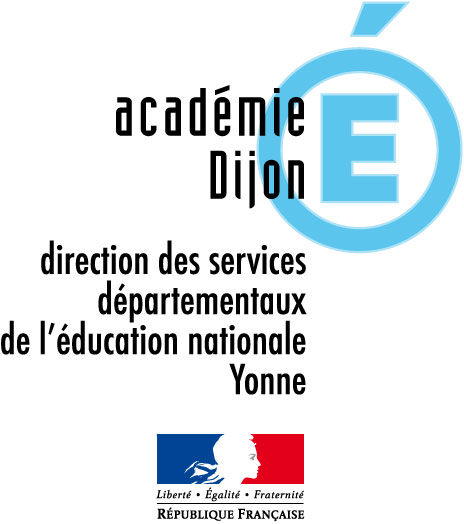 Mise en situation 2 : à partir d’une fable (Le Lion et le vieux lièvre)
On peut s’aider d’un tableau de préparation en amont de la séance :
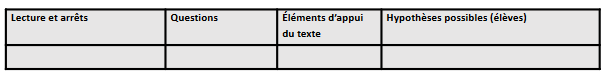 25
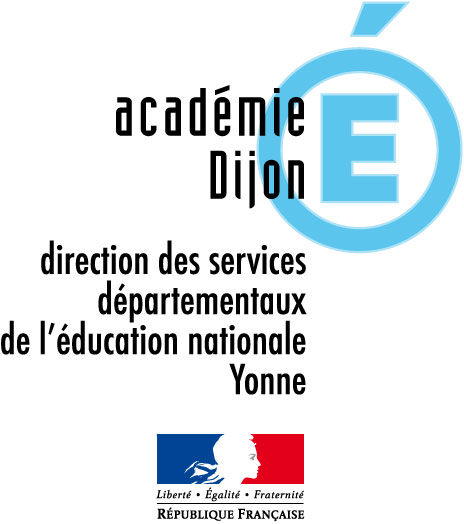 Mise en situation 2 : à partir d’une fable (Le Lion et le vieux lièvre)
Le Lion et le vieux lièvre
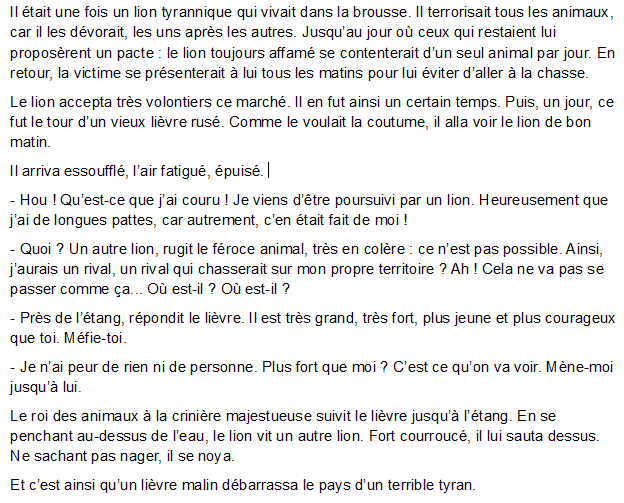 Comment découperiez-vous ce texte pour une lecture Pas à pas qui engagerait les élèves dans des échanges à partir de vos questions? (nœuds où il peut y avoir des hypothèses multiples, un besoin de clarification…etc.)
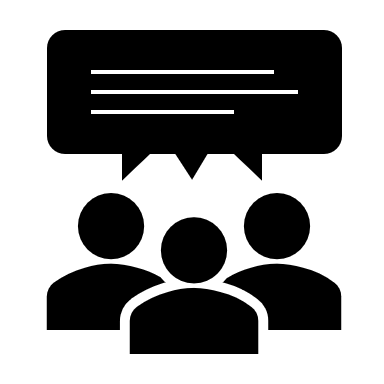 26
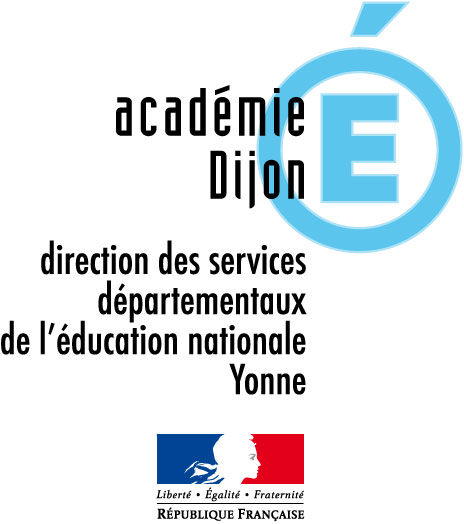 Mise en situation 2 : à partir d’une fable (Le Lion et le vieux lièvre)
Plusieurs découpages sont possibles en fonction de ce que l’on veut faire émerger et/ou ce que l’on veut travailler comme compétence. Le découpage suivant met l’accent sur l’anticipation.
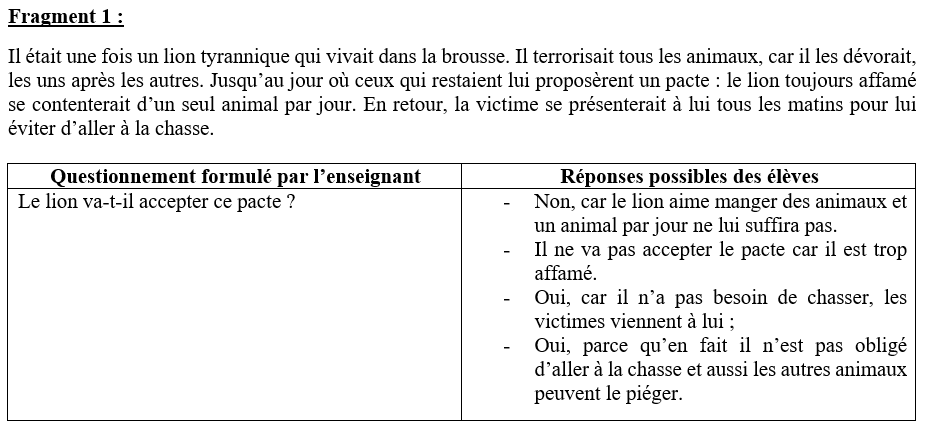 27
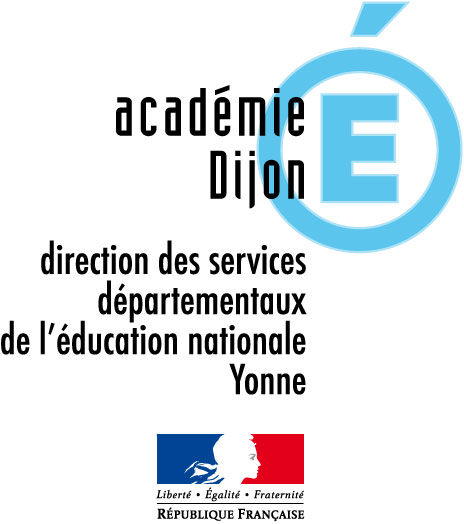 Mise en situation 2 : à partir d’une fable (Le Lion et le vieux lièvre)
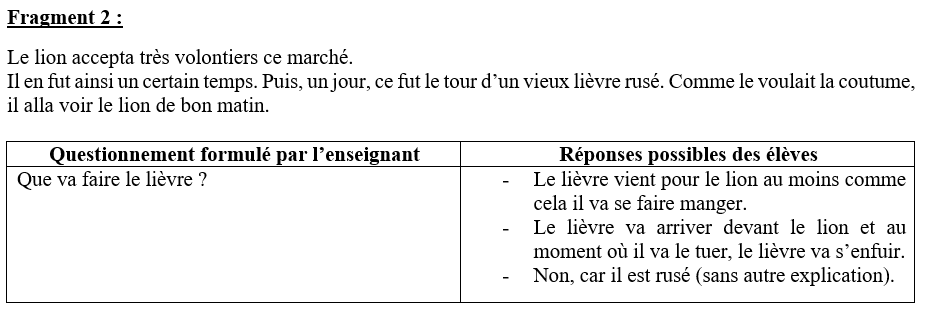 28
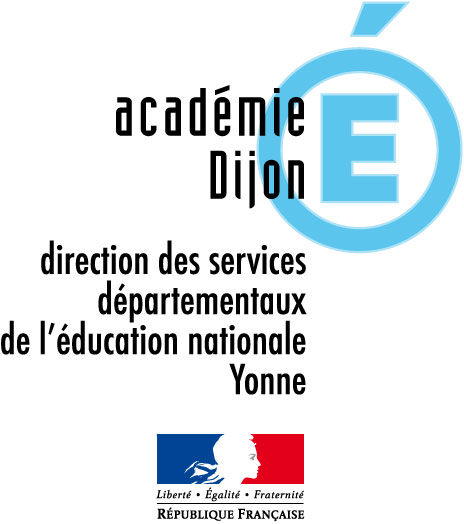 Mise en situation 2 : à partir d’une fable (Le Lion et le vieux lièvre)
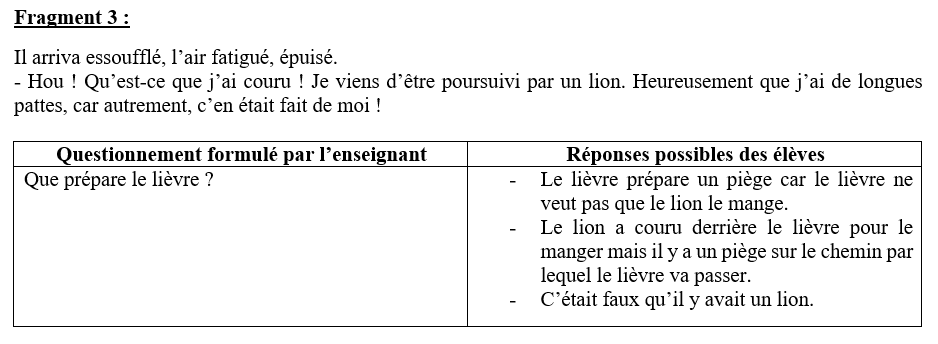 29
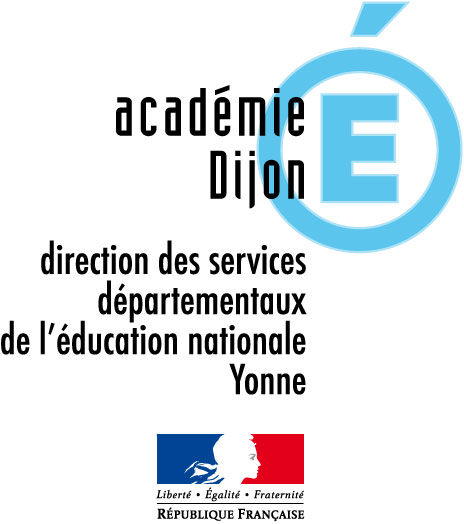 Mise en situation 2 : à partir d’une fable (Le Lion et le vieux lièvre)
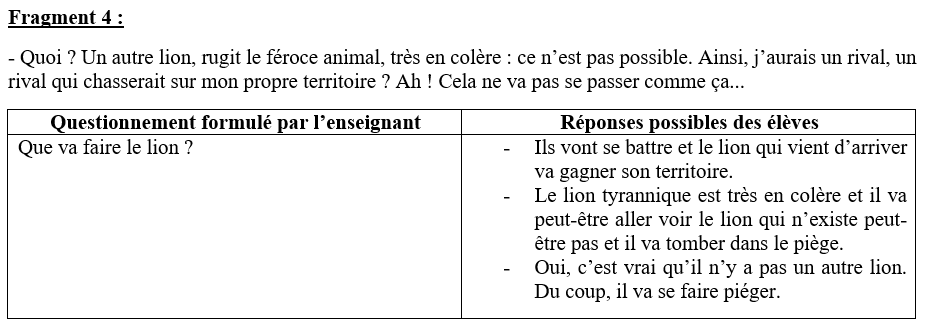 30
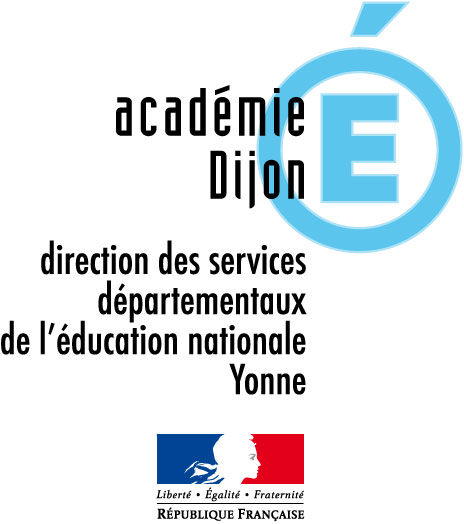 Mise en situation 2 : à partir d’une fable (Le Lion et le vieux lièvre)
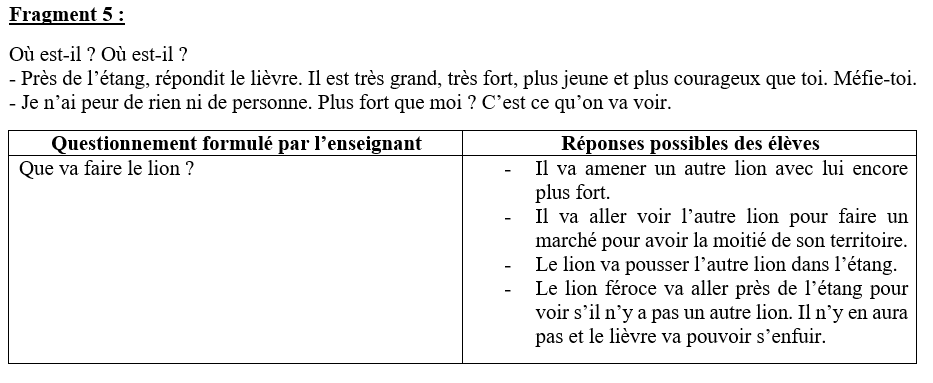 31
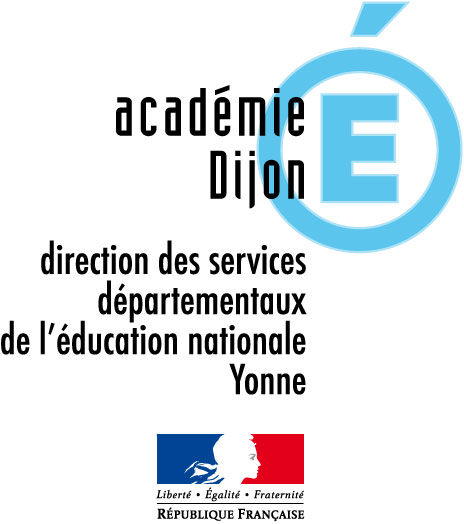 Mise en situation 2 : à partir d’une fable (Le Lion et le vieux lièvre)
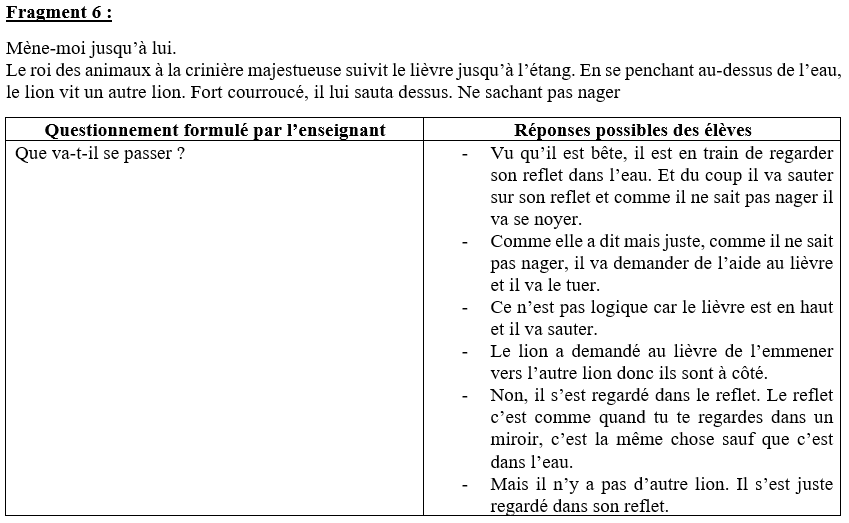 32
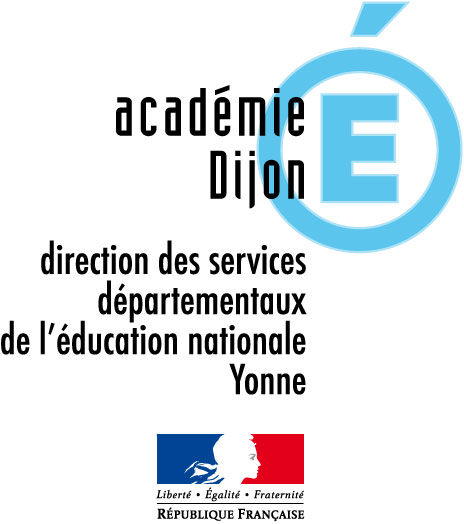 Mise en situation 2 : à partir d’une fable (Le Lion et le vieux lièvre)
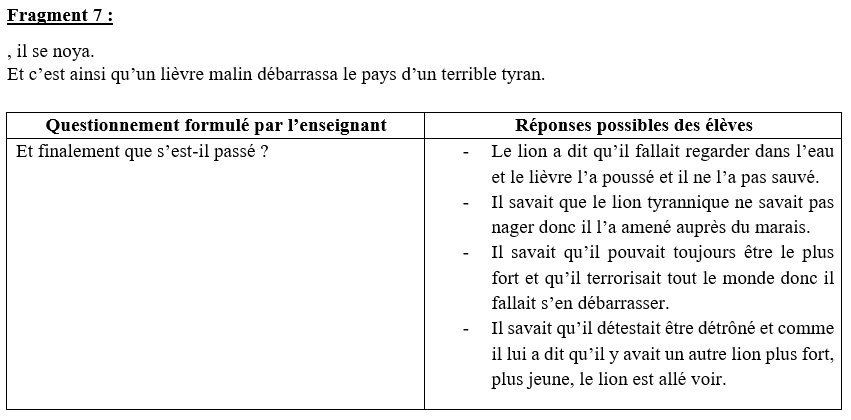 33
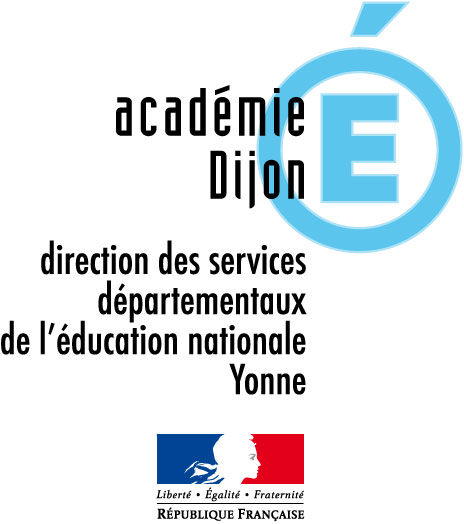 PREPARATION, SUPPORTS, OUTILS
Comment le texte a-t-il été découpé ?
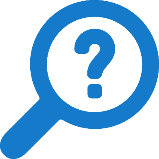 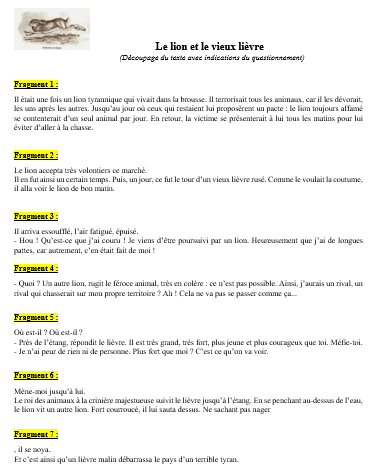 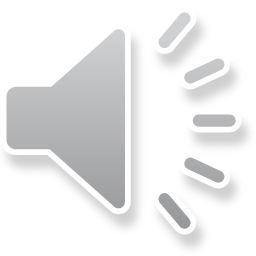 Pour le découpage du texte, choisir les moments où il y a plusieurs possibilités dans le récit (nœuds sémantiques).
Il faut éviter de délimiter des unités narratives complètes qui n’appellent pas d’hypothèses, mais on peut couper au milieu d’une phrase.
Ne pas prévoir des arrêts trop fréquents qui coupent le rythme du récit. Il n’existe pas de choix définitif.

Source : IFÉ
34
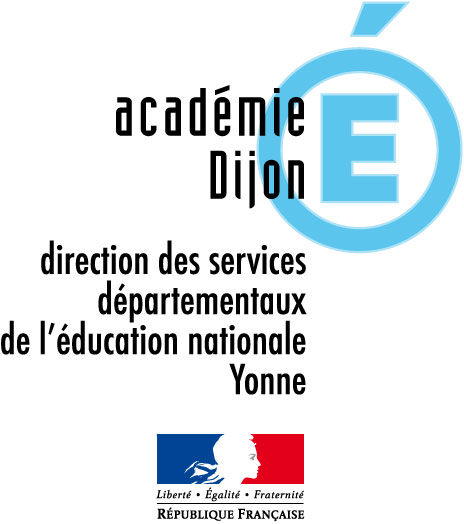 Mise en situation 2 : à partir d’une fable (Le Lion et le vieux lièvre)
Etape 4 : Définir les questions à poser 
               à la fin de chaque fragment
35
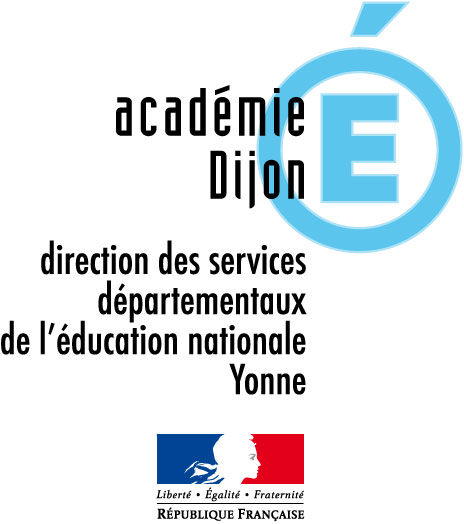 Mise en situation 2 : à partir d’une fable (Le Lion et le vieux lièvre)
RAPPEL :
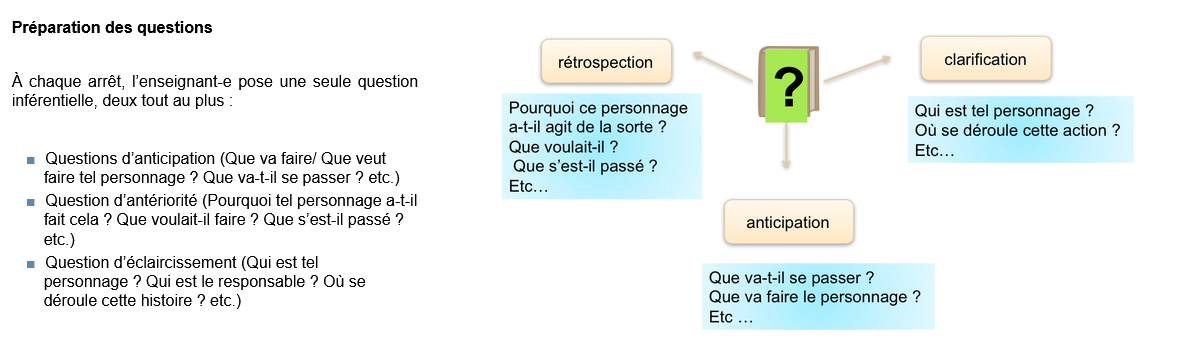 L’enseignant prévoit 1 ou 2 questions pour chaque fragment.
Les questions possibles relèvent de 3 types :

Questions d’anticipation

Question de rétrospection

Question de clarification
Source : IFÉ
36
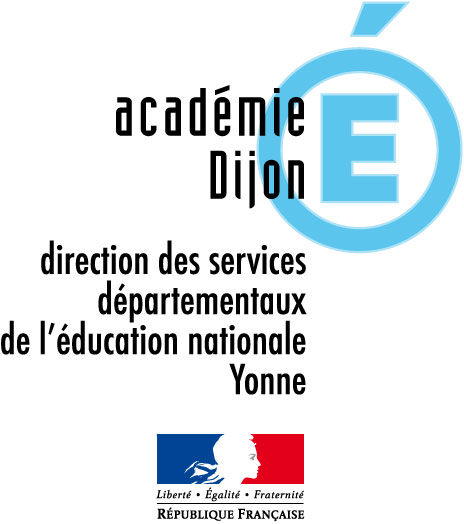 PREPARATION, SUPPORTS, OUTILS
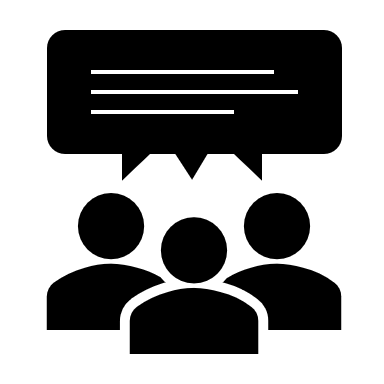 En quoi ce travail préparatoire est-il important ?
37
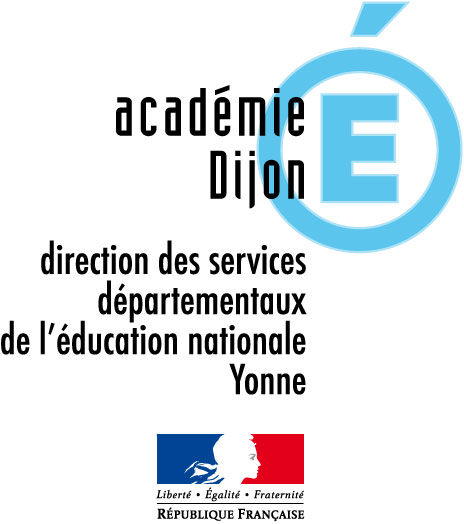 PRESENTATION D’UNE DEMARCHE
La fin de la présentation développe le lien entre 
le guide « La Compréhension au CM » 
Et
 la démarche de La lecture Pas à pas
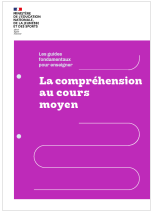 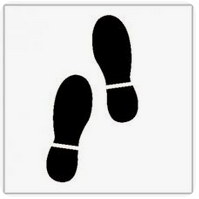 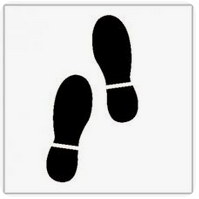 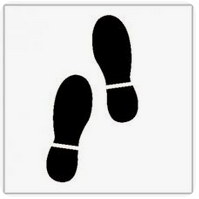 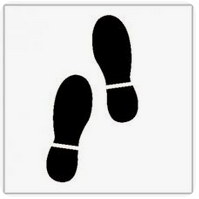 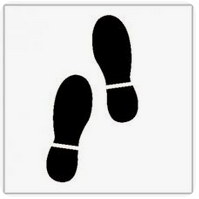 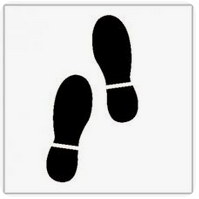 38
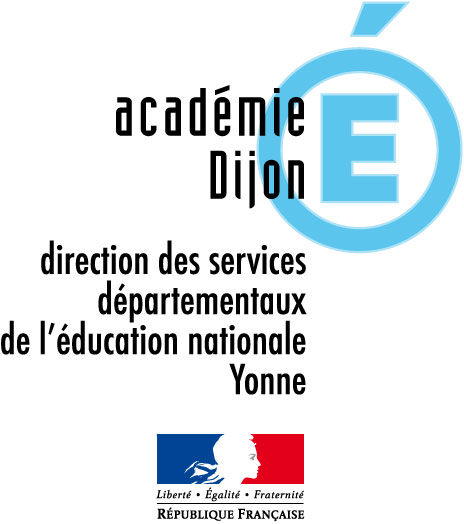 QUELQUES APPORTS DIDACTIQUES
La séance de lecture pas à pas en classe se déroule en 3 temps :
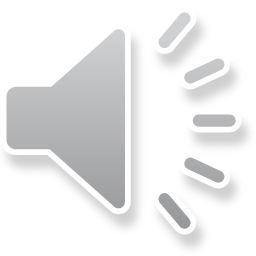 1- La clarification, définition de la tâche
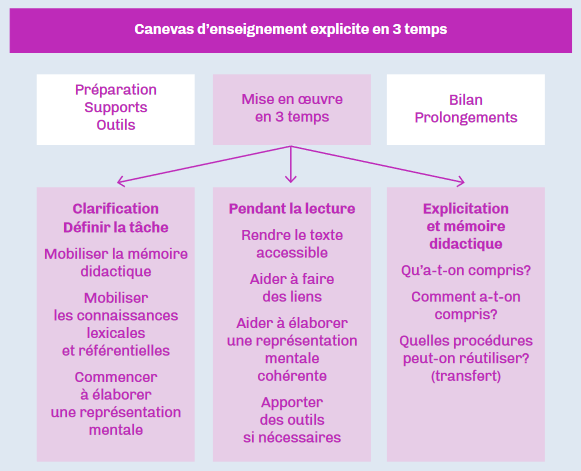 Mobiliser la mémoire didactique
« Je vais vous lire une histoire et vous, vous devrez vous aider de ce qu’on a appris pour fabriquer cette histoire dans votre tête. »
Mobiliser les connaissances lexicales et référentielles
« Je vais m’assurer que vous compreniez bien les mots utilisés », 
« Cette histoire va parler d’un lion et d’un lièvre : que savez-vous du lion? Que savez-vous du lièvre? »
Commencer à élaborer une représentation mentale de l’activité proposée
« A chaque arrêt, je vous questionnerai sur ce que vous avez compris mais aussi sur comment vous avez fait pour savoir. Il y aura un moment d’échanges collectifs à chaque fois pour débattre et donner ses idées ».
39
Source : Guide « La compréhension en cours moyen » p103
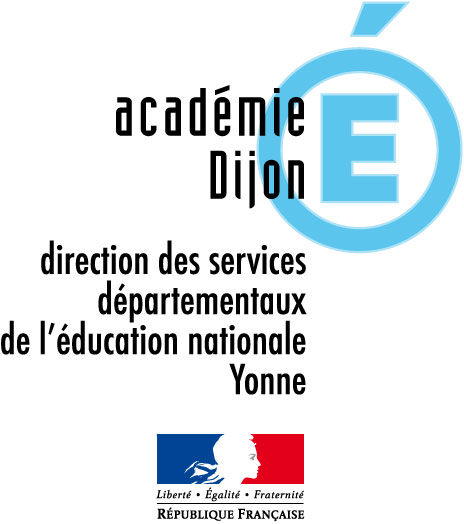 QUELQUES APPORTS DIDACTIQUES
2- La lecture fragmentée avec le questionnement
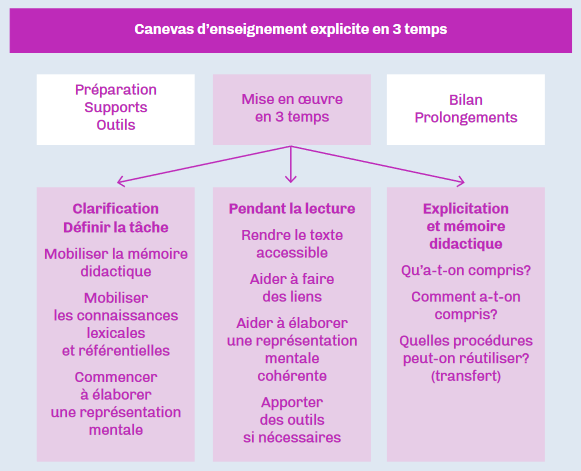 Le lion va-t-il accepter le pacte ?
Le questionnement sert à : 
Rendre le texte accessible
Aider à faire des liens
Aider à élaborer une représentation mentale cohérente de l’histoire
Apporter des outils si nécessaire
Non, il ne va pas accepter car il est trop affamé.
Oui, car il n’a pas besoin de chasser. Les animaux viennent à lui.
40
Source : Guide « La compréhension en cours moyen » p103
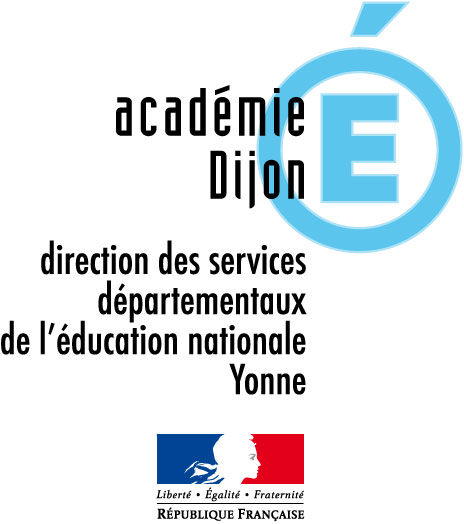 MISE EN ŒUVRE DU TEMPS 2 : lecture fragmentée et questionnement
Pour chaque fragment, une même démarche
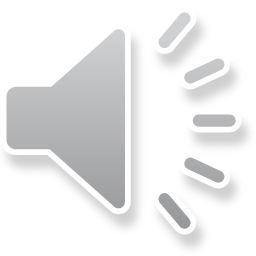 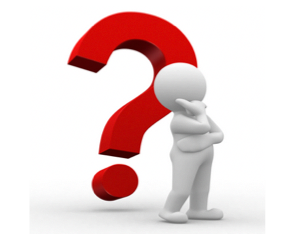 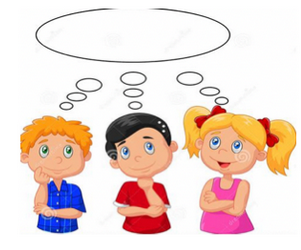 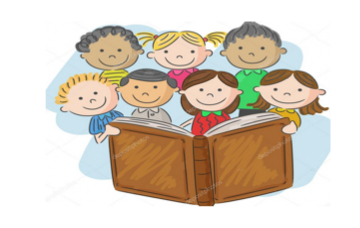 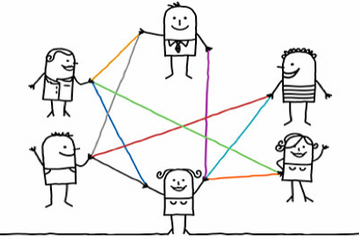 41
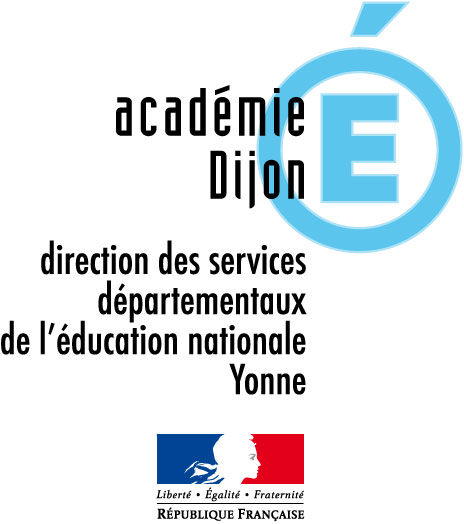 MISE EN ŒUVRE DU TEMPS 2 : lecture fragmentée et questionnement
Cette démarche est fondée sur le principe de la découverte assistée et de l’engagement actif des élèves. Quel intérêt y voyez-vous ?
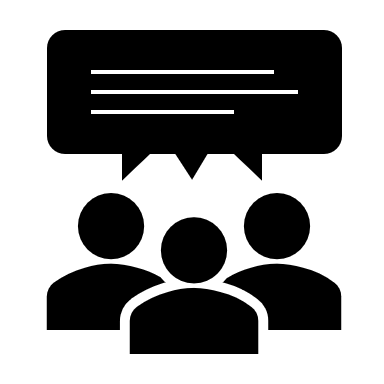 42
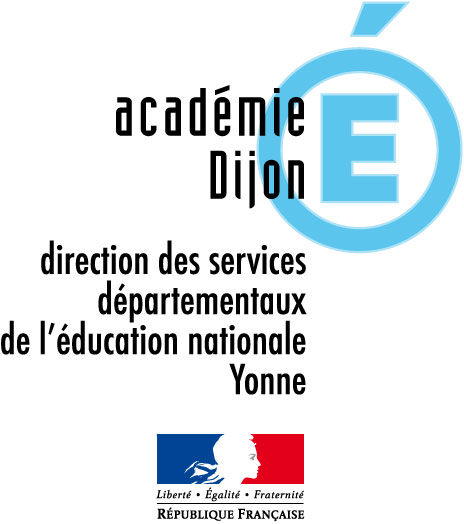 QUELQUES APPORTS DIDACTIQUES
3- L’explicitation et la mémoire didactique
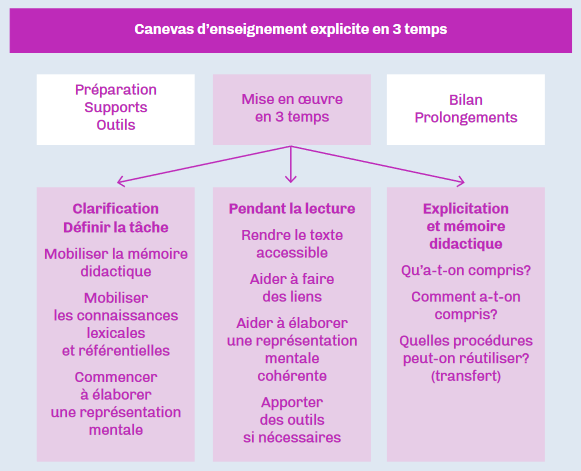 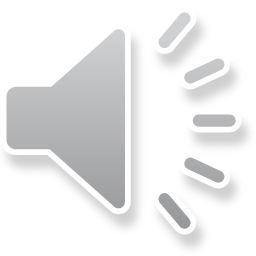 Ce temps sert à :
Développer des habiletés pour comprendre un texte
Comment a-t-on compris ?
Qu’est-ce qui vous a gênés ?
Qu’est-ce qui vous a aidés ?
43
Source : Guide « La compréhension en cours moyen » p103
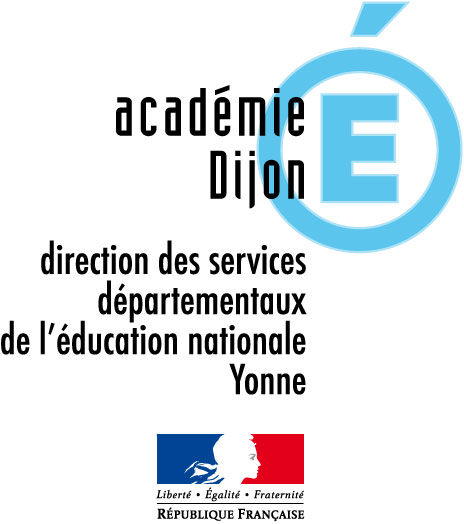 PROLONGEMENTS
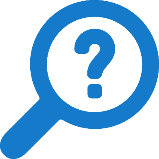 Que prévoir en prolongement de la séance de lecture pas à pas ?
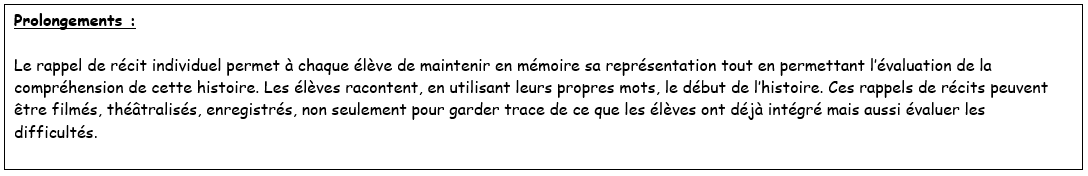 Afin de prolonger le travail de compréhension, en particulier avec les élèves les plus fragiles, on peut :

		. Laisser l’album ou le texte à disposition des élèves
		. Relire l’histoire après quelques jours
		. Jouer l’histoire (avec des marottes pour les plus jeunes)
		. Faire des rappels de récit
44
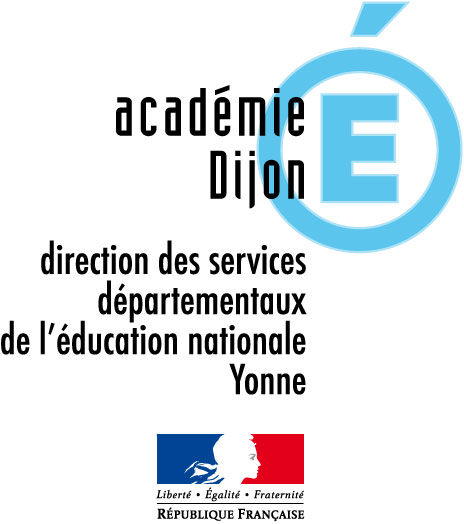 COMPLEMENTS
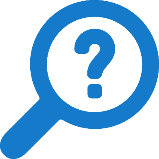 Cette démarche est-elle suffisante ?
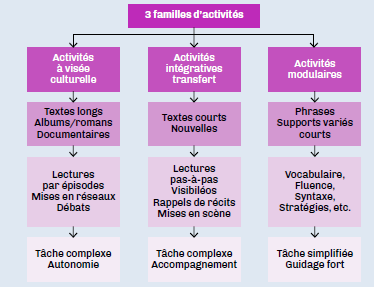 Cette démarche intégrative doit être complétée par des activités de deux autres types :

Des activités modulaires (enseigner des stratégies pour traiter une difficulté clairement délimitée) ;

Des activités à dimension littéraire.
Source : Guide « La compréhension en cours moyen » p83
45
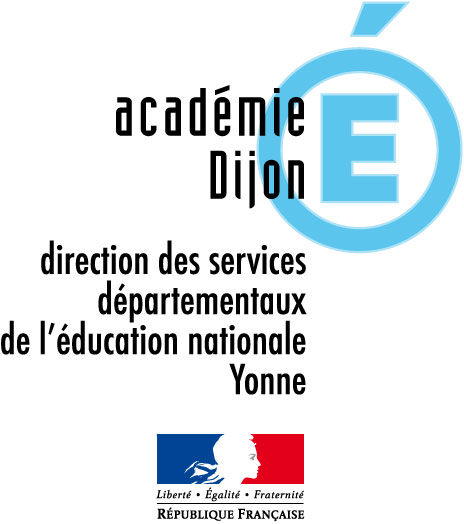 LA DEMARCHE DE LECTURE PAS A PAS
Que faut-il retenir?
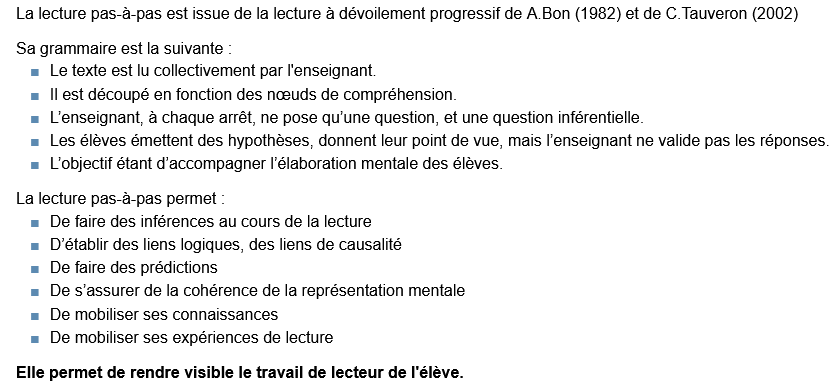 Source: IFE
46
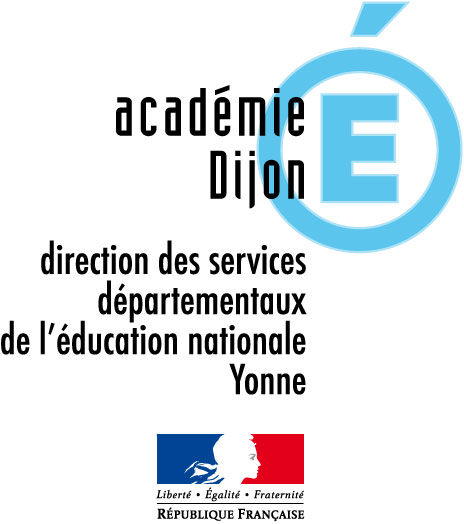 LA DEMARCHE DE LECTURE PAS A PAS
Qu’est-ce que vous trouvez d’intéressant dans cette démarche ?

Qu’est-ce qui au contraire pourrait vous freiner ?
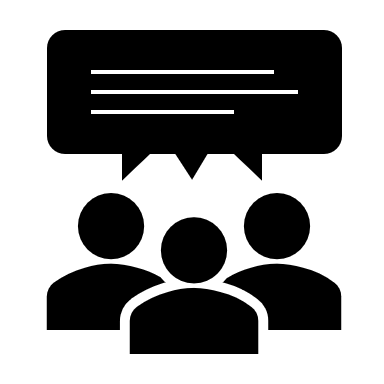 47
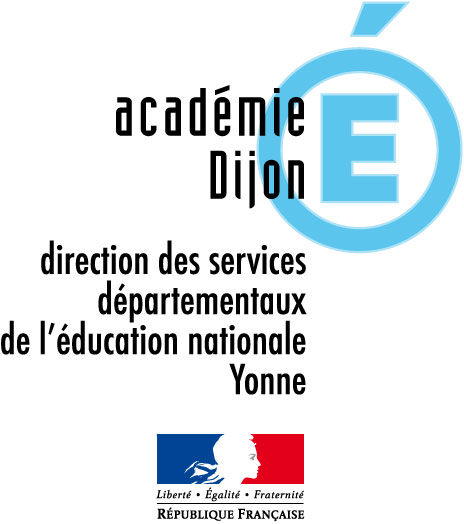 LA DEMARCHE DE LECTURE PAS A PAS
ET MAINTENANT A VOUS
DE LIRE PAS A PAS…
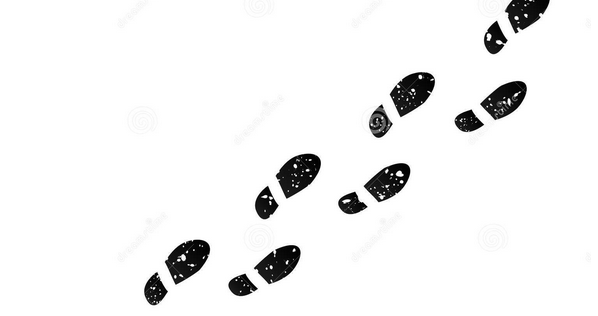 48